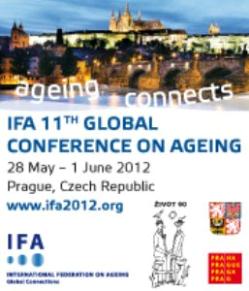 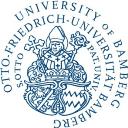 Older Workers’ Participation in Adult Education and Labor Market Outcomes
The Russian Case Study

Yuliya Kosyakova*
Hans-Peter Blossfeld*
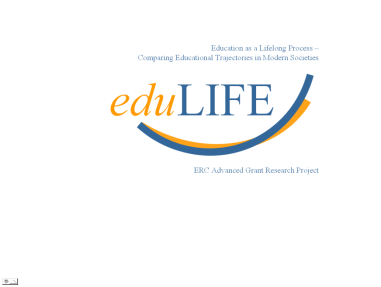 * Otto-Friedrich-University Bamberg
[Speaker Notes: within the eduLIFE Project “Education as a Lifelong Process – Comparing Educational Trajectories in Modern Societies.”
P.I. Hans-Peter Blossfeld.

preliminary results / the Russian case study
turbulent societal transformation
unplanned job mobility
major life course changes
huge depreciation of the 
Role of AE in the workers adaptation

a work in progress]
What & why do we analyze?
Motivation
31.05.2012
Yuliya Kosyakova
I. Motivation: Importance of Adult Education
Globalization shock & older workers

Inadequate qualification
Less flexibility to adapt
Need to motivate older workers to stay in LM
Demographic trends

Demographic ageing
Smaller cohorts entering the labor force
Adult education
Participants
Returns
Social inequality

Matthew effect
Unequal chances by entry to the LM in 1991
31.05.2012
Yuliya Kosyakova
3
[Speaker Notes: stimulated massive restructuring of the LM
Particularly, older workers were hit

the early retirement schemes, in order to motivate older workers to leave the labor market
delayed transition from the labor market for older workers 
strength of the private financing of the pension. 

need to encourage all potential workers to stay 

high interest from the social inequality point of view
initial educational inequalities grow over the life span
initial education prior Collapse of the Soviet Union  ➔ AE in mature ages might be very important.

greatly extend our knowledge about]
II. Previous research on AE and older workers
Contradicting results regarding labor market returns to AE (earnings, timing of  retirement)

Less research on workers, received their initial education under Soviet regime and their adapting strategies

Lack of international comparative studies

Mix of definitions for AE and/or concentration only on one type of AE

➔ 	AE determinants and outcomes for older workers (in post-socialist countries) are less understood
31.05.2012
Yuliya Kosyakova
4
[Speaker Notes: Previous research on AE and older workers
Contradicting
Less post-socialist
Lack of comparative
Mix or only one

Closing research gap]
How do we analyze AE for older workers?
Data & Method
31.05.2012
Yuliya Kosyakova
5
Data & Method
Dataset: Russia Longitudinal Monitoring Survey, 1994–2010
Sample: Divided into cohorts 1931–1966 / aged 25–60 in 1991
Method: Multi-level random-effects (logistic) regression
[Comparison: Russia and East Germany (& West Germany)]


Research interest and strategy
Differentiate between formal and non-formal, including additional training and re-training
Determinants of participation in AE 
Returns to AE:
Employment chances
Real wages
Job prestige
31.05.2012
Yuliya Kosyakova
6
[Speaker Notes: several periods of Russian economic development
Recession till 1998
recovery and rapid improvement 1999-2007
world financial crisis and first year of recovery 

comparing 2 post-socialist countries, the East Germany and Russia, using West Germany as control.
Common past and very different trajectories after Collapse
work in progress ➔ concentrate on Russian results]
What have we found?
Preliminary results
31.05.2012
Yuliya Kosyakova
7
(I) Findings: Characteristics of Adult Learners
Formal AE¹
(↓)	 Female cohorts born before 1946
(↓)	 Male cohorts born before 1936

(↑) 	Most disadvantaged regarding educational level
(↑) 	Most disadvantaged regarding labor market 	position 

(↑) 	Inhabitants of Moscow & St. Petersburg
¹ Probability to upgrade since last interview
31.05.2012
Yuliya Kosyakova
8
(II) Findings: Characteristics of Adult Learners
Non-Formal AE¹, additional training
(=)	The oldest cohorts =  the youngest cohorts
(↑) 	Most advantaged regarding educational level
(↑) 	Most advantaged regarding labor market position 
(↑) 	Number of previous (re-) training courses
 
Non-Formal AE¹, re-training
(↑) 	Most advantaged regarding educational level 
(↑) 	Most disadvantaged regarding labor market 	position (women)
(↑) 	Number of previous training courses
¹ Probability to participate last 12 months
31.05.2012
Yuliya Kosyakova
9
(III) Findings: Effects on employment probabilities
Cohort
The older cohort, the lower is the probability being employed

Formal AE
Positive effect of upgrade at mature ages
Higher returns for men than for women

Non-Formal AE
Additional training
Positive effect
Higher returns for men than for women
Re-training
No significant effect
31.05.2012
Yuliya Kosyakova
10
[Speaker Notes: Change to cohorts]
(IV) Findings: Effects on real wage
Cohort
The oldest cohorts are most disadvantaged 

Formal AE
Positive effect of upgrade at mature ages
Higher returns for women than for men

Non-Formal AE
Additional training
Positive effect
Higher returns for women than for men
Re-training
Positive effect (only for men)
31.05.2012
Yuliya Kosyakova
11
(V) Findings: Effects on job prestige
Cohort effect
Advantage for the oldest male cohorts over the youngest
Equal effects for the oldest female cohorts as for the youngest

Formal AE
Advantage for mature vocational secondary graduates over on-time graduates
Disadvantage for mature university and lower secondary graduates over on-time graduates (men)

Non-Formal AE
Additional training
Positive effect (only for women)
Re-training
No significant effect
31.05.2012
Yuliya Kosyakova
12
Summarizing…
Discussion
31.05.2012
Yuliya Kosyakova
13
Discussion
Equalization: (+) formal AE, (-) additional training

Lower access to formal AE, but equal to non-formal AE for the oldest cohort (compared to the youngest cohorts)

Territorial inequality regarding access to both types of AE
➔ 	cumulative territorial disadvantage regarding labor market outcomes

AE effects differ by gender:
(+) for women regarding wage 
(+) for men regarding employment probabilities and job prestige score

AE effect on employment and wage > AE effect on job prestige
31.05.2012
Yuliya Kosyakova
14
[Speaker Notes: Results suggests most equalization in case/ least …
The oldest cohort has 
Restricted access in rural area to both formal & non-formal affects
Regarding employment chances, wages & job prestige
Effects differ by gender, tending]
Will be continued…
Thank you very much for your attention!
mailto: yuliya.kosyakova@uni-bamberg.de
31.05.2012
Yuliya Kosyakova
15
References
Bartel, A. P., & Sicherman, N. (1993). Technological Change and Retirement Decisions of Older Workers. Journal of Labor Economics, 11(1), 162. 
Brainerd, E. (1998). Winners and losers in Russia’s economic transition. American Economic Review, 88(5), 1094-1116. 
Büchel, F., & Pannenberg, M. (2004). Berufliche Weiterbildung in West- und Ostdeutschland. Zeitschrift für ArbeitsmarktForschung – Journal for Labour Market Research, 37(2), 73-126.
Fortuny, M., Nesporova, A., & Popova, N. (2003). Employment promotion policies for older workers in the EU accession countries, the Russian Federation and Ukraine. Population (English Edition). Employment Paper 2003/05, Geneva: International Labour Office. 
Fouarge, D., & Schils, T. (2008). Participation in training and its effect on the decision to retire early. Paper for the International Conference on Economics of Education, Firm Behaviour and Training Policies, June 25-27, 2008, University of Zurich, Switzerland.
Jacobson, L., LaLonde, R. J., & Sullivan, D. (2005). The impact of community college retraining on older displaced workers: Should we teach old dogs new tricks? Industrial and Labor Relations Review, 58(3), 398-415. 
Stenberg, A., Luna, X., & Westerlund, O. (2012). Can adult education delay retirement from the labour market? Journal of Population Economics, 25(2), 677-696 LA  - English. Springer-Verlag.
Stenberg, A., Luna, X. de, & Olle Westerlund. (2011). Does Formal Education for Older Workers Increase Earnings? Analyzing Annual Data Stretching over 25 Years. Swedish Institute for Social Research (SOFI), WP 8/2011, 1-39. Stockholm.
31.05.2012
Yuliya Kosyakova
16